Inclusive Practices: Building Syllabi to Support Students During the COVID Pandemic
Jennifer Stringfellow, PhD
Jennifer Buchter, PhD, MSW
Cori More, PhD, BCBA
Eastern Illinois University
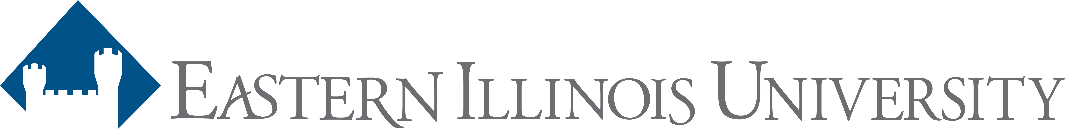 Objectives
Examine common practices in higher education that act as barriers for diverse students
Discuss validity of these practices
Are they measuring what we think they are measuring? 
Are they systemic practices that show preferences for some students over others? 
Analyze current practices and incorporate Inclusive Practices in course syllabi
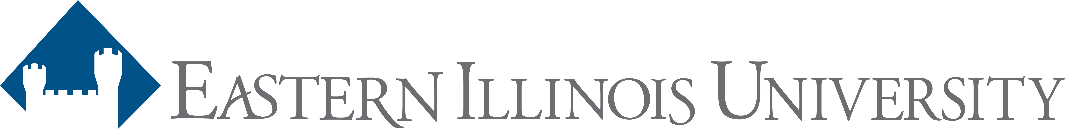 Rationale
Todays workforce will work with diverse communities
Need skills to implement Inclusive Practices to increase diversity 
Address systemic barriers based in higher education practices 
We lack diversity of personnel and administration/leadership.
One way to increase and support diversity is to address barriers in higher education.
It’s a matter of social justice and inclusion.
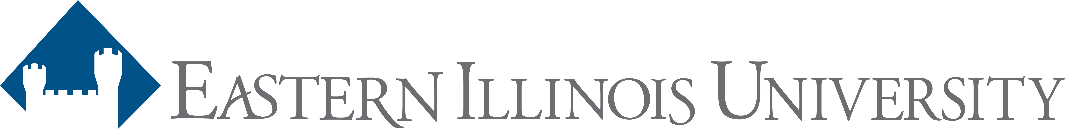 Transforming Curriculum
Address histories of oppression
families,  students, IHE, education, research, social justice 
Lives, cultures, and counties of origin (culturally sustaining pedagogy)
Representation in the curriculum  
Representation of the contributions and works in the field
Assigned readings, etc
Designers and implementers of content
student led rather than faculty led
Diverse faculty
Seeking out diverse perspectives
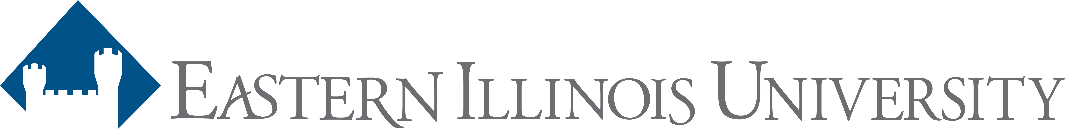 Transforming Curriculum continued
Global inclusiveness and local responsiveness
Policy, human rights, connect content to worldwide 
Autobiographical Grounding (self-disclosure)
Faculty share appropriate info to connect with student experiences
Student authorship, agency, and social action-design and develop what’s important to them 
Student interest included in curriculum, higher order thinking vs rote, social justice and advocacy
Problem posing dialog
students have expertise based on their diversity that makes them experts
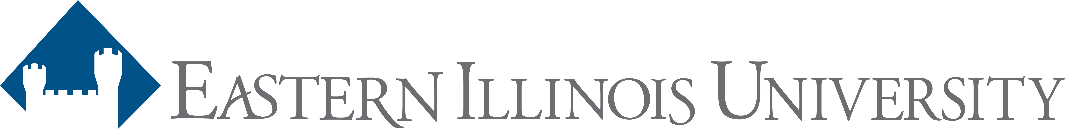 Supportive practices
Relationship
Pronouns
Flexible due dates
Faculty response time
Office hours
Curriculum 
Flexible assignments
Assessment 
Content related to student interests
Classroom procedures that disproportionately impact students 
Timelines
Attendance policies
Punitive vs Supportive feedback and assessment system 
Representation in curriculum and assignments 
Self-advocacy
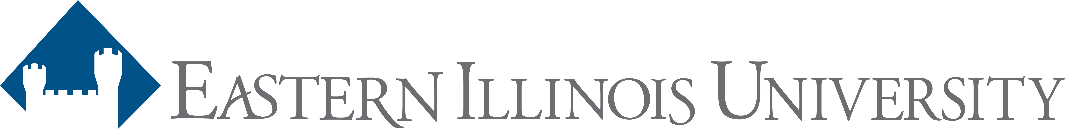 Application
Think of a course syllabus you are currently designing or implementing 
Are there any practices that can be changed to support students through transforming content or supportive practices? 
Share how you would implement these changes.
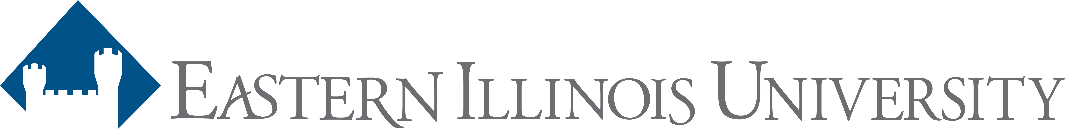 Group Share
Share some of your ideas
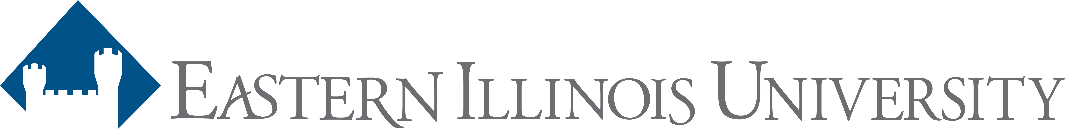 Closing
Too often teachers "teach” the way we have experienced education and we in institutes of higher education push students to focus on evidenced based practices, research, theory, development, etc. We need to also be critical and analyze our practices in how we are producing the next generation of leaders.
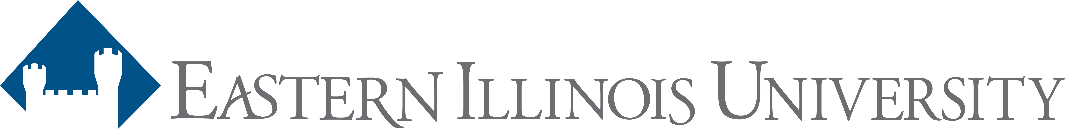 Thank you
Jennifer Stringfellow, PhD 			jlstringfellow@eiu.edu
Jennifer Buchter, PhD, MSW, LSW 	           jmbuchter@EIU.edu 
Cori More, PhD, BCBA				cmmore@eiu.edu
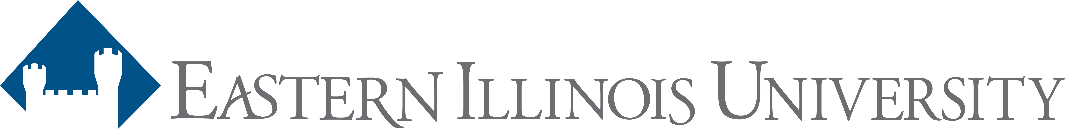